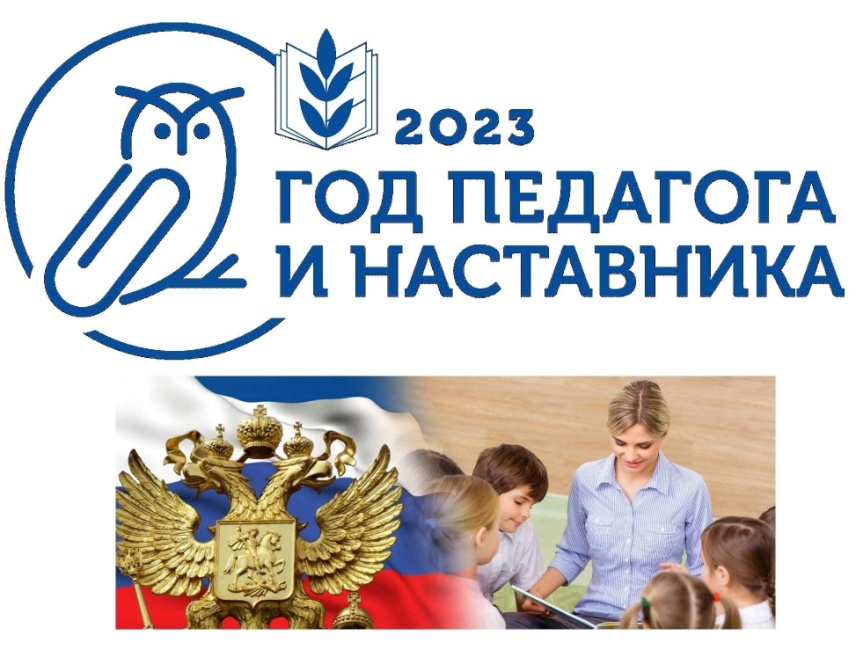 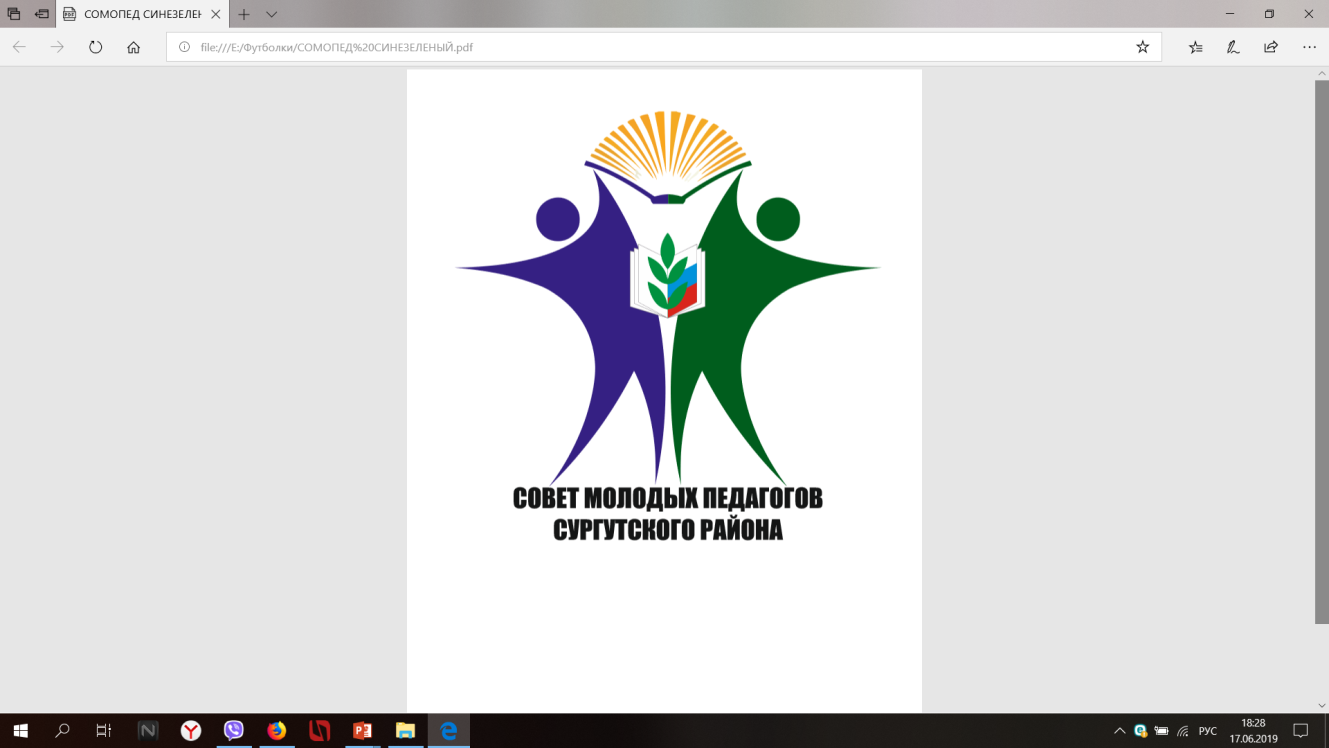 Миссия профсоюзной организации – 
защита, социальные гарантии,                 
развитие молодого педагога
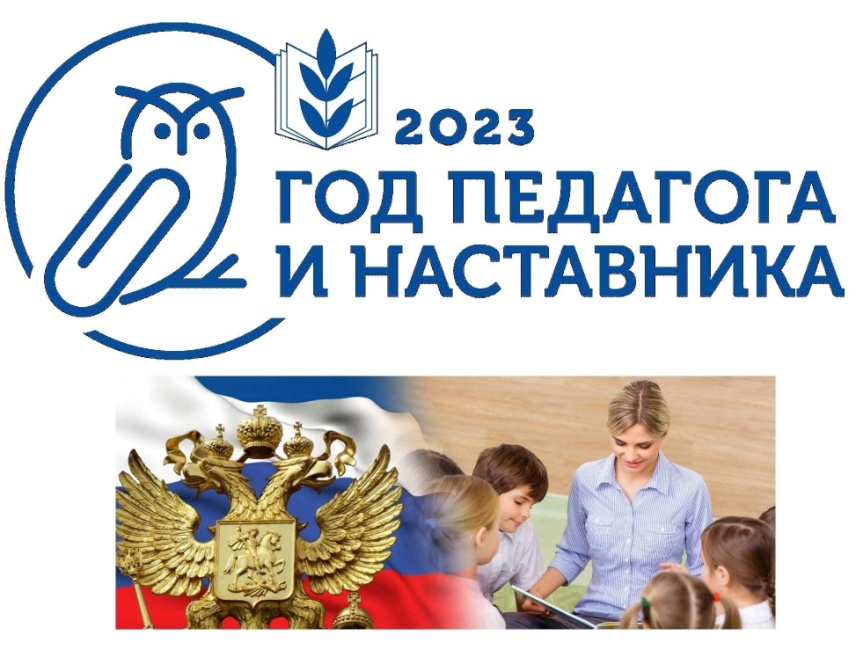 2023 год Указом Президента России Владимира Путина был объявлен Годом педагога и наставника. 
Миссия Года – признание особого статуса педагогических работников, в том числе выполняющих наставническую деятельность. 
Мероприятия Года педагога и наставника были направлены на повышение престижа профессии учителя.
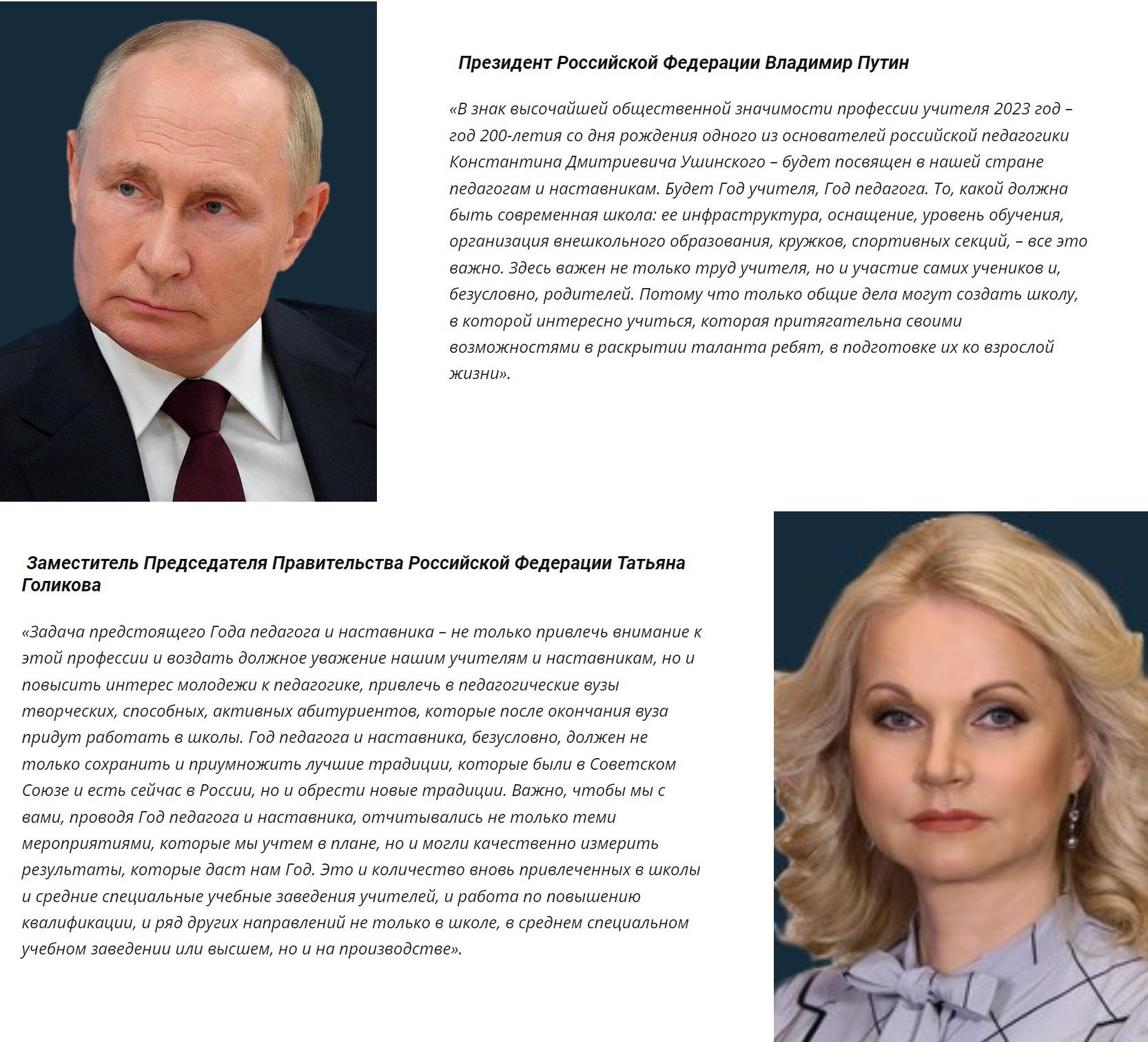 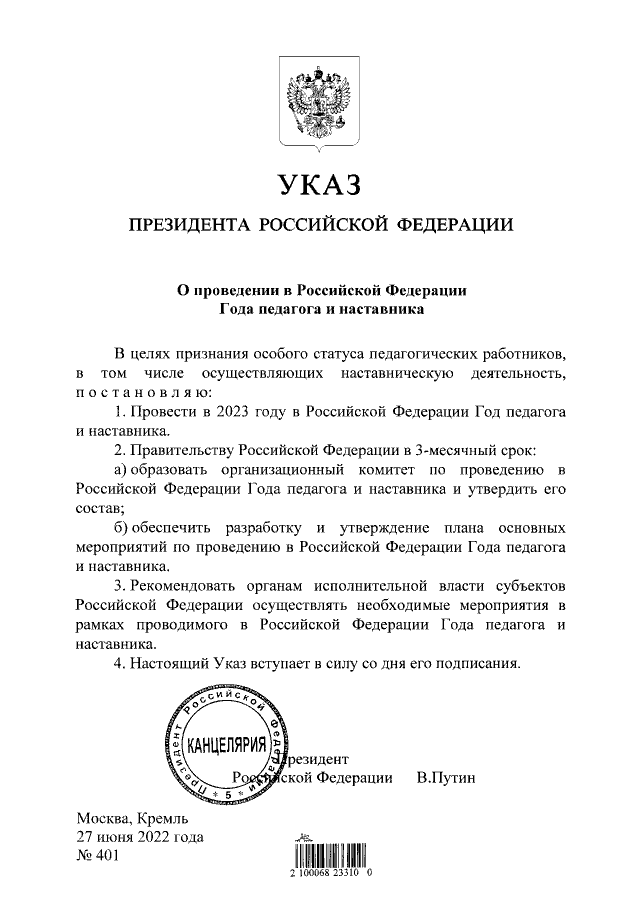 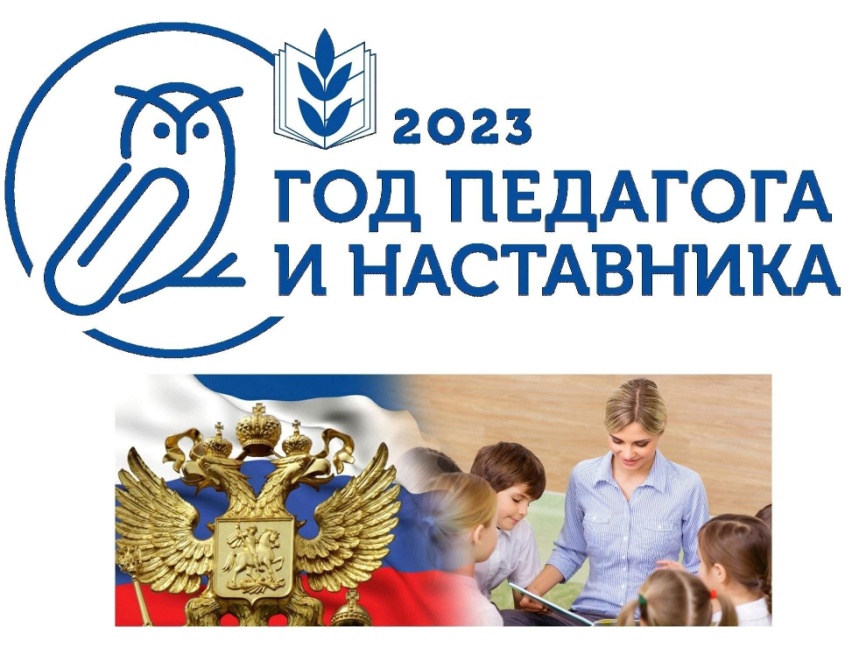 Сова — традиционный символ знания и мудрости. У славянских народов — хранитель сокровищ. В нашем случае – символ педагогической мудрости, профессионализма и ценности знания. Метафорически скрепка – это связь времён, поколений, обмен опытом, взаимосвязь учителя и ученика, педагогов и родителей, скрепления профессионального сообщества.
Меры социальной поддержки молодых специалистов
ПОСТАНОВЛЕНИЕ АДМИНИСТРАЦИИ СУРГУТСКОГО РАЙОНА
 от 26 июня 2017 года N 1948 Об утверждении Положения о системе оплаты труда работников муниципальных образовательных организаций Сургутского района, подведомственных департаменту образования и молодежной политики администрации Сургутского района
(с изменениями на 6 апреля 2022 года)  п. 9.1.
Единовременная выплата молодым специалистам предоставляется один раз по основному месту работы (основной занимаемой должности).
Меры социальной поддержки молодых специалистов
ПОСТАНОВЛЕНИЕ АДМИНИСТРАЦИИ СУРГУТСКОГО РАЙОНА
от 26 июня 2017 года N 1948 «Об утверждении Положения о системе оплаты труда работников муниципальных образовательных организаций Сургутского района, подведомственных департаменту образования и молодежной политики администрации Сургутского района» (с изменениями на 6 апреля 2022 года) п. 9.5
Ежемесячная доплата молодым специалистам из числа педагогических работников
Ежемесячная доплата молодым специалистам начисляется по основному месту работы (основной занимаемой должности) к должностному окладу и не образует его увеличения для исчисления других выплат, надбавок, доплат, кроме районного коэффициента и процентной надбавки к заработной плате за стаж работы в районах Крайнего Севера и приравненных к ним местностях.
Меры социальной поддержки по организации санаторно-курортного лечения и оздоровления педагогических работников и их детей
Раздел 10 «СОЦИАЛЬНЫЕ ГАРАНТИИ, ЛЬГОТЫ, КОМПЕНСАЦИИ» 
пункт 10.1.16. 
Коллективный договор регистрационный № 126980 муниципального бюджетного общеобразовательного учреждения «Нижнесортымская средняя общеобразовательная школа» на 2021 - 2024 гг.
Оплату стоимости санаторного (санаторно-курортного) лечения осуществлять в размере 70%, но не более 25 тыс. рублей один раз в течение трёх лет.
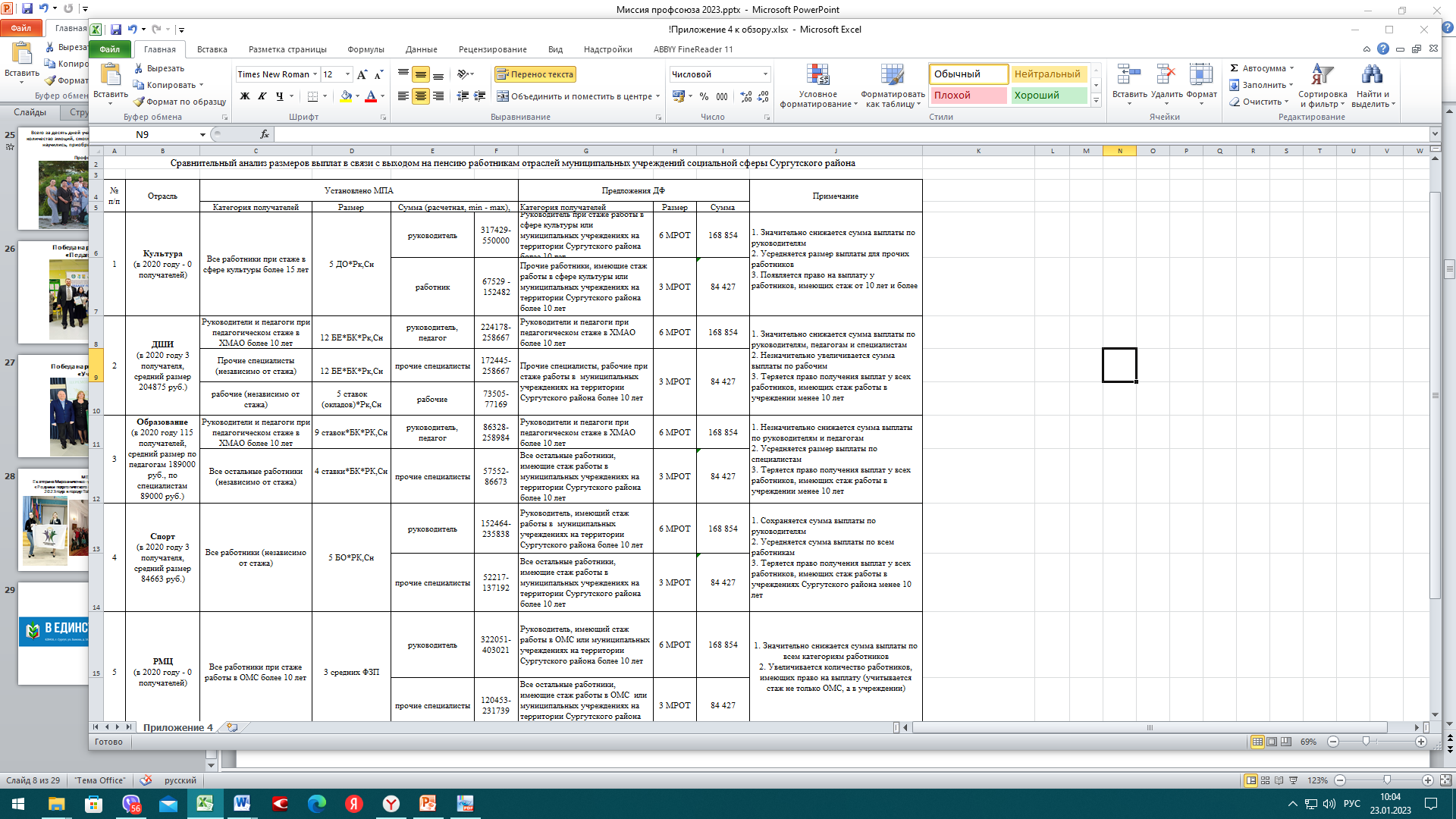 Проект – ПРОФСОЮЗНАЯ ХАЛВА
Проект - ПРОФКУРОРТ
Для организации  санаторного - курортного лечения членов профсоюза образовательной организации и членов их семей - цены указаны на сайте  до 20 % скидкой от стоимости путёвки. 
Член профсоюза выбирает самостоятельно на сайте http://profkurort.ru  санаторий и направляет заявление на имя председателя первичной профсоюзной организации. Председатель ПК сверяет со списком членов ПК и направляет заявление плюс своё направление по форме в электронном виде на почту РК Профсоюза Сургутского района. РК Профсоюза направляет комплект документов на  имя специалиста по работе с профсоюзными организациями для бронирования.
 Специалист профкурорта самостоятельно связывается с работником и подтверждает бронирование путёвок и механизм оплаты или в случае отсутствия предлагает другой вариант.  
По всем вопросам обращаться  по тел. 526-098 - РК Профсоюза.
Проект – ПРОФСОЮЗНЫЙ ДИСКОНТ
Проект – ЭЛЕКТРОННЫЙ ПРОФСОЮЗНЫЙ БИЛЕТ
Мероприятия 2021-2023 годы
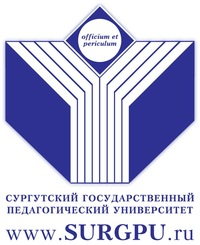 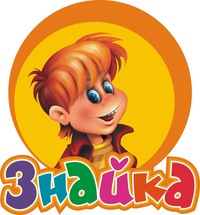 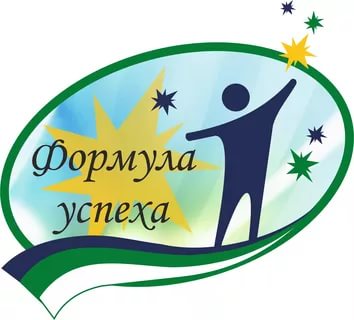 Школа
молодого педагога в г. Когалым
Форум
 «Молодой педагог и вызовы времени»
Курс
обучающих семинаров и тренингов
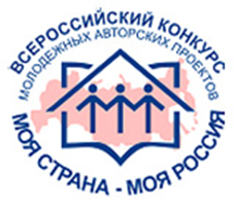 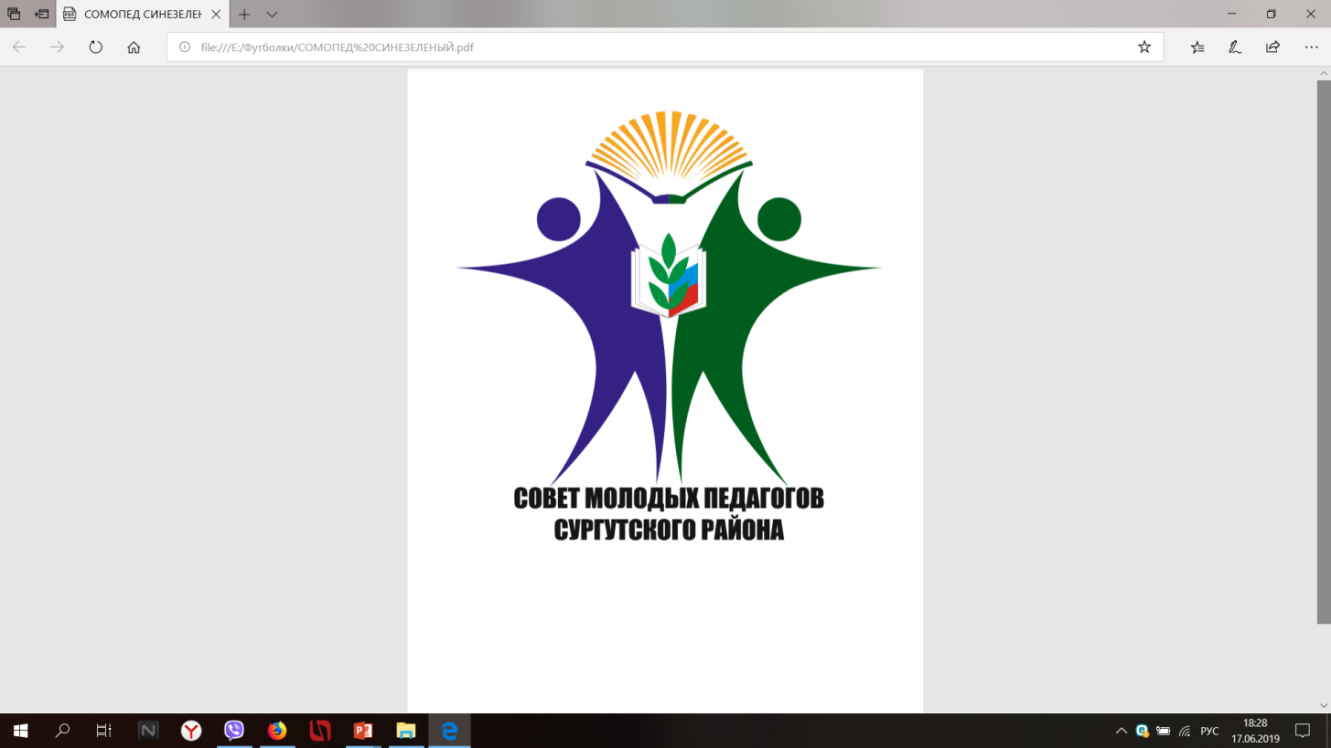 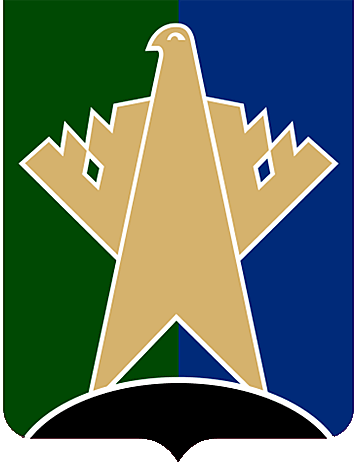 Слет молодых педагогов 
Сургутского района
Конкурс
«Моя страна — моя Россия»
Целевая группа
«Молодой педагог»
Сургутский район – 
территория возможностей!
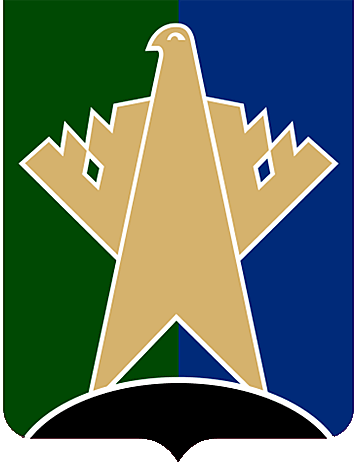 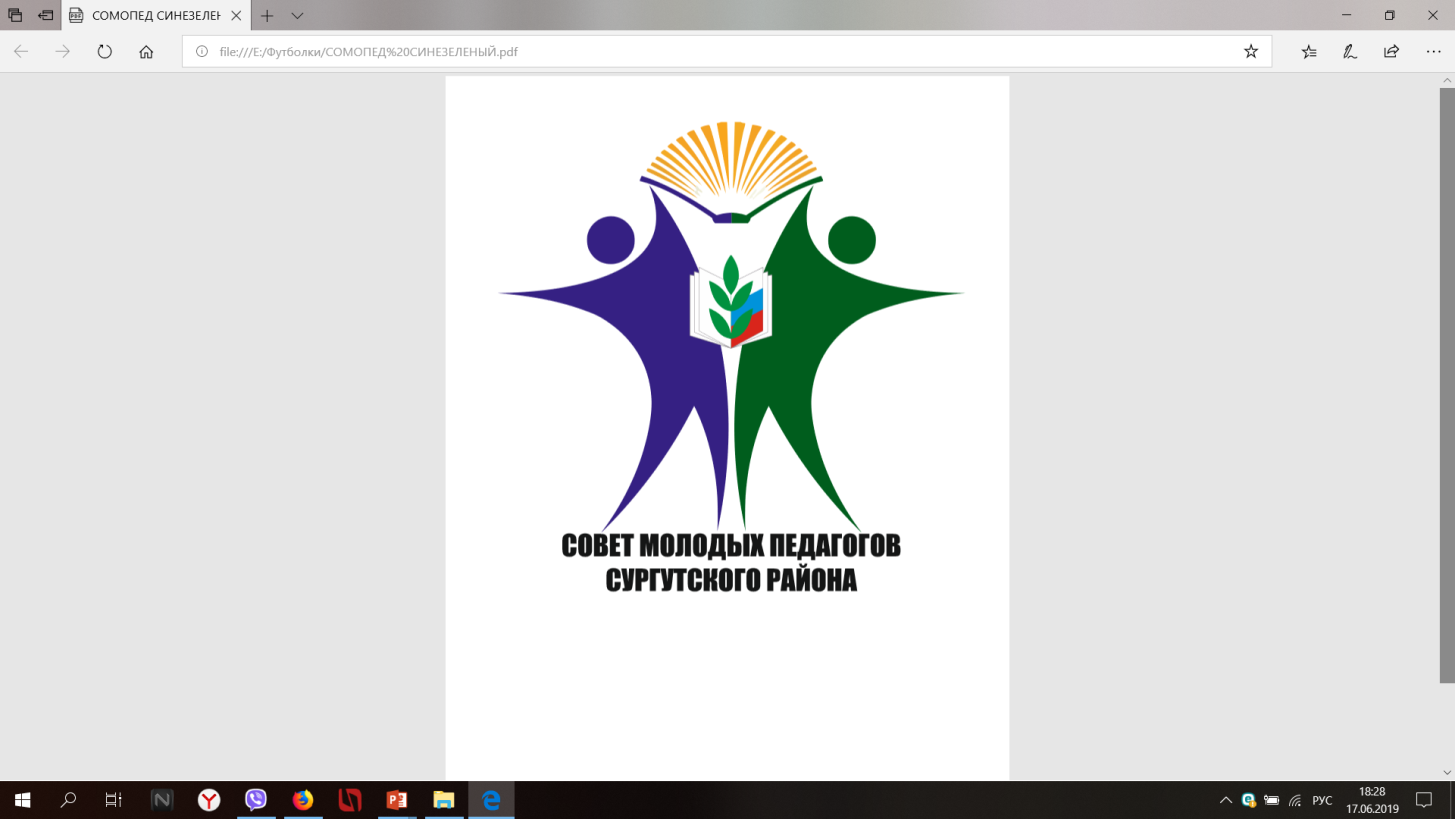 Педагогические работники образовательных учреждений не старше
 35 лет, состоящие в профсоюзной организации
Делегация ХМАО-Югры, г.Гатчина
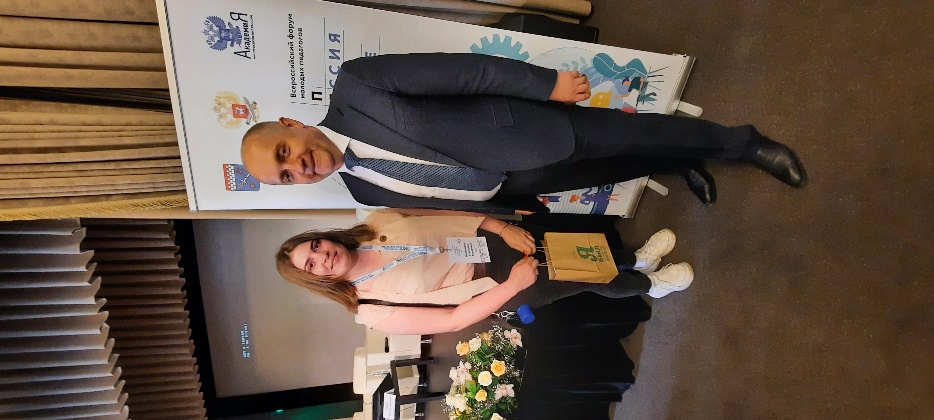 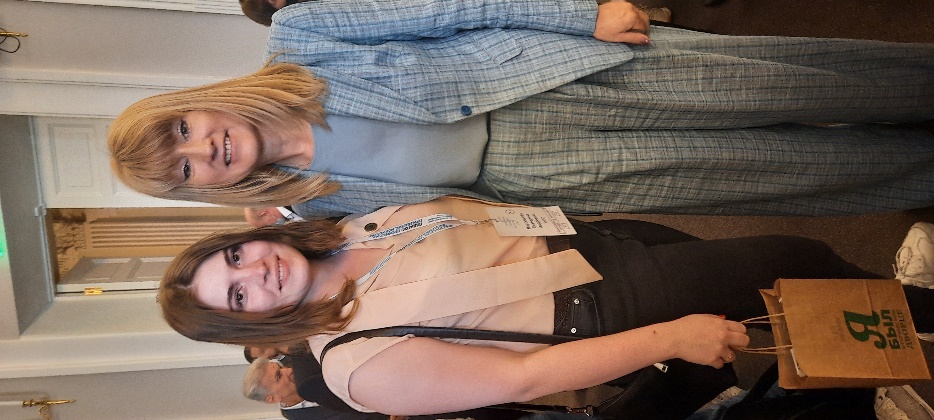 Екатерина Корзухина с Журовой Светланой, Олимпийской чемпионкой, многократной чемпионкой мира, Депутатом Государственной Думы 5-6-7созывов от Ленинградской области и Василием Басюком, деканом факультета МГУ им. М.В. Ломоносова
СЛЁТ МОЛОДЫХ ПЕДАГОГОВ
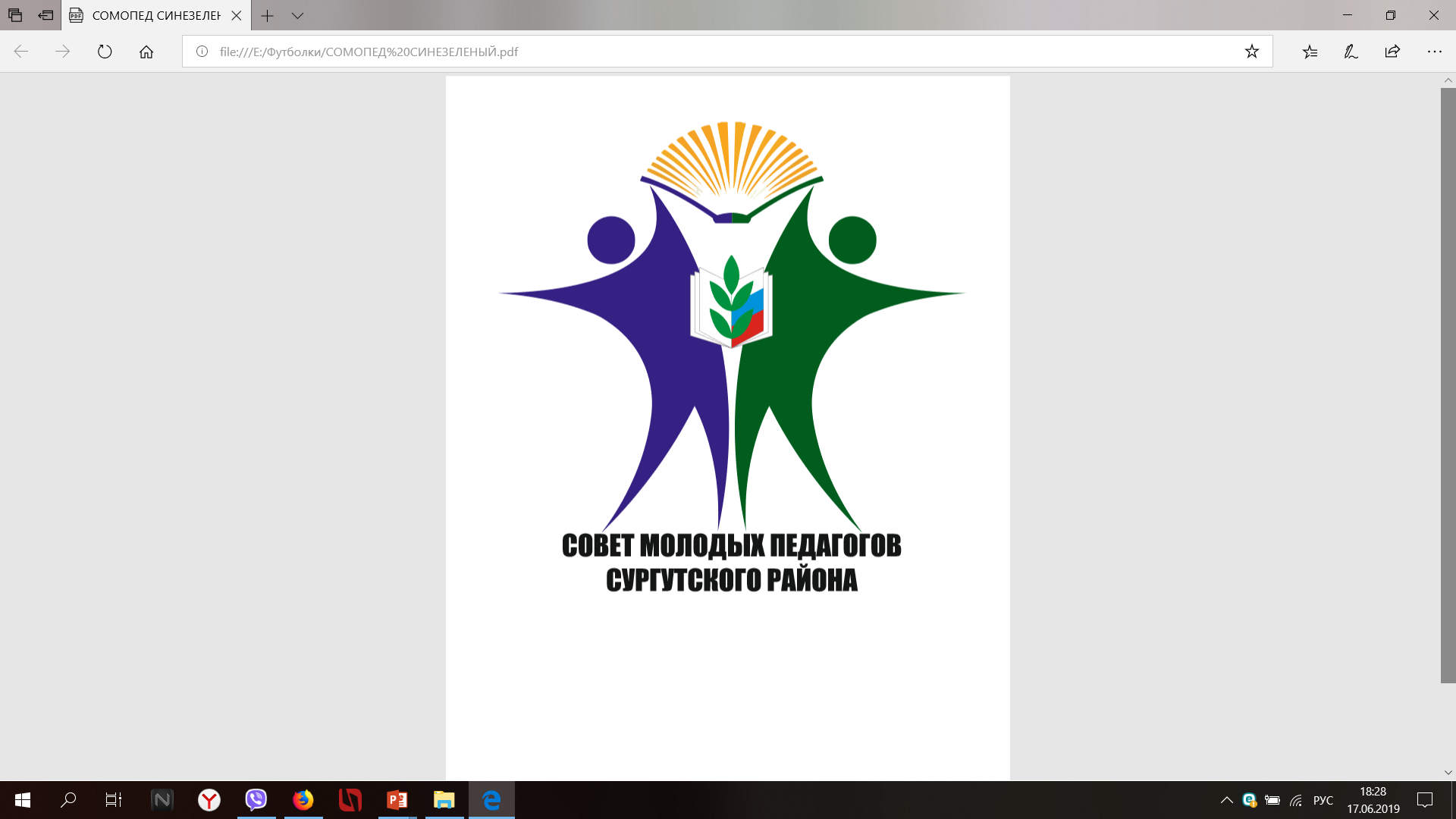 ВРУЧЕНИЕ АТРИБУТИКИ СОВЕТУ МОЛОДЫХ ПЕДАГОГОВ
СЛЁТ МОЛОДЫХ ПЕДАГОГОВ - 2021«СОВРЕМЕННАЯ СРЕДА ДЛЯ КРЕАТИВНОГО ПЕДАГОГА»
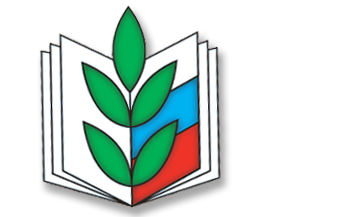 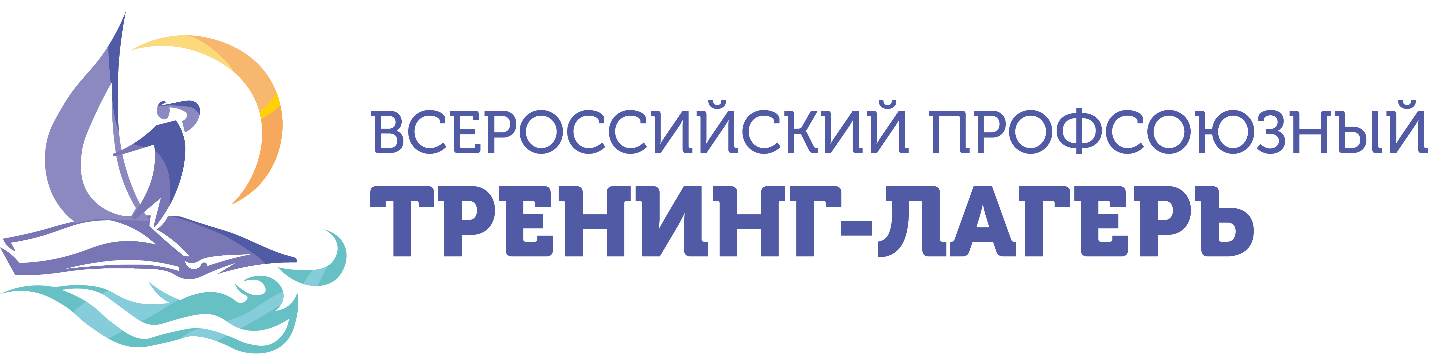 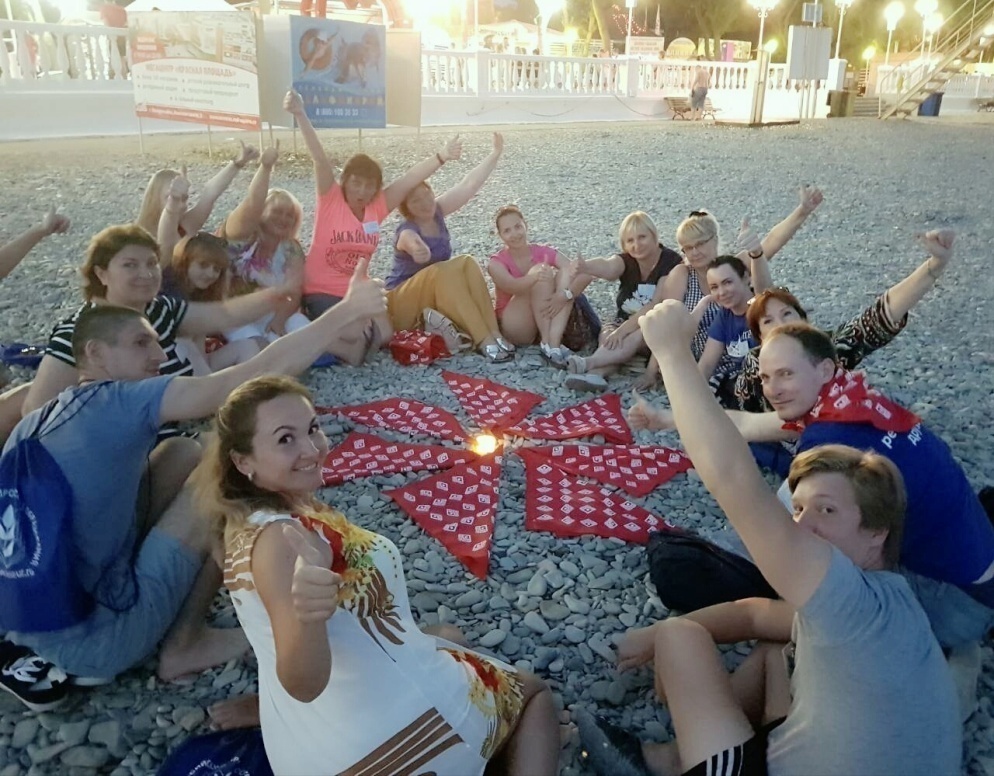 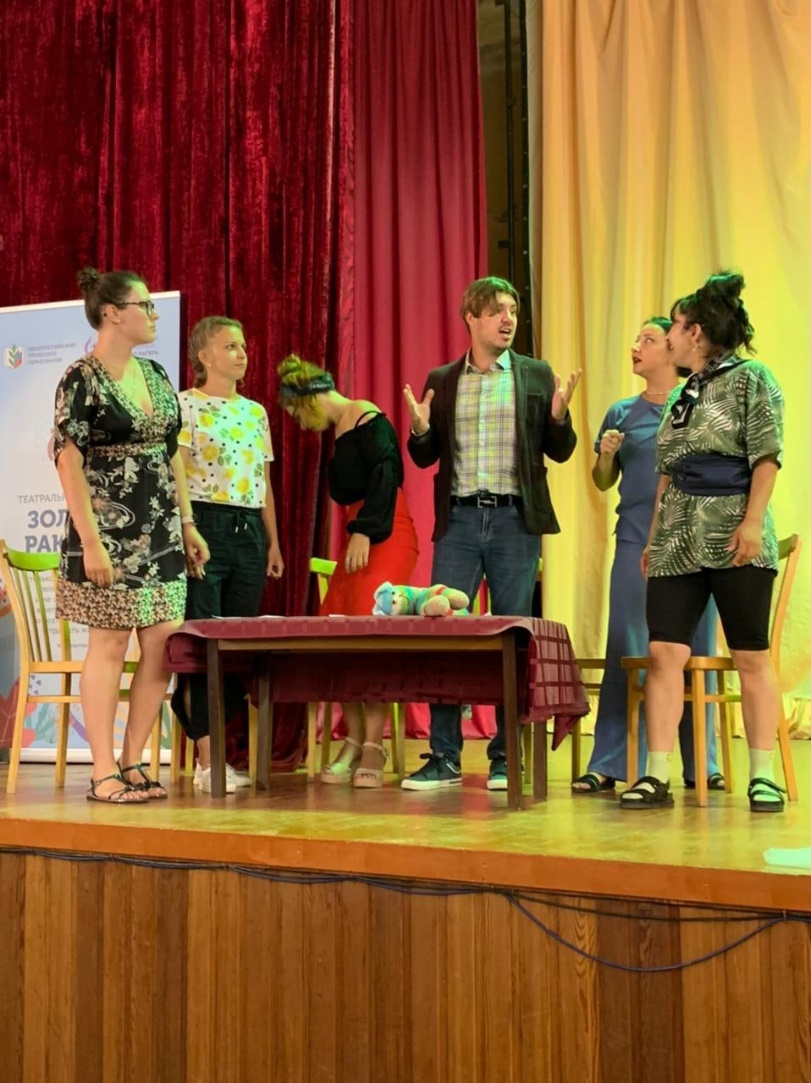 Всего за десять дней участники тренинг-лагеря получили огромное количество эмоций, смогли раскрыть и показать свои таланты, многому научились, приобрели множество друзей со всех уголков
 нашей страны!
Профсоюз – мечты сбываются!
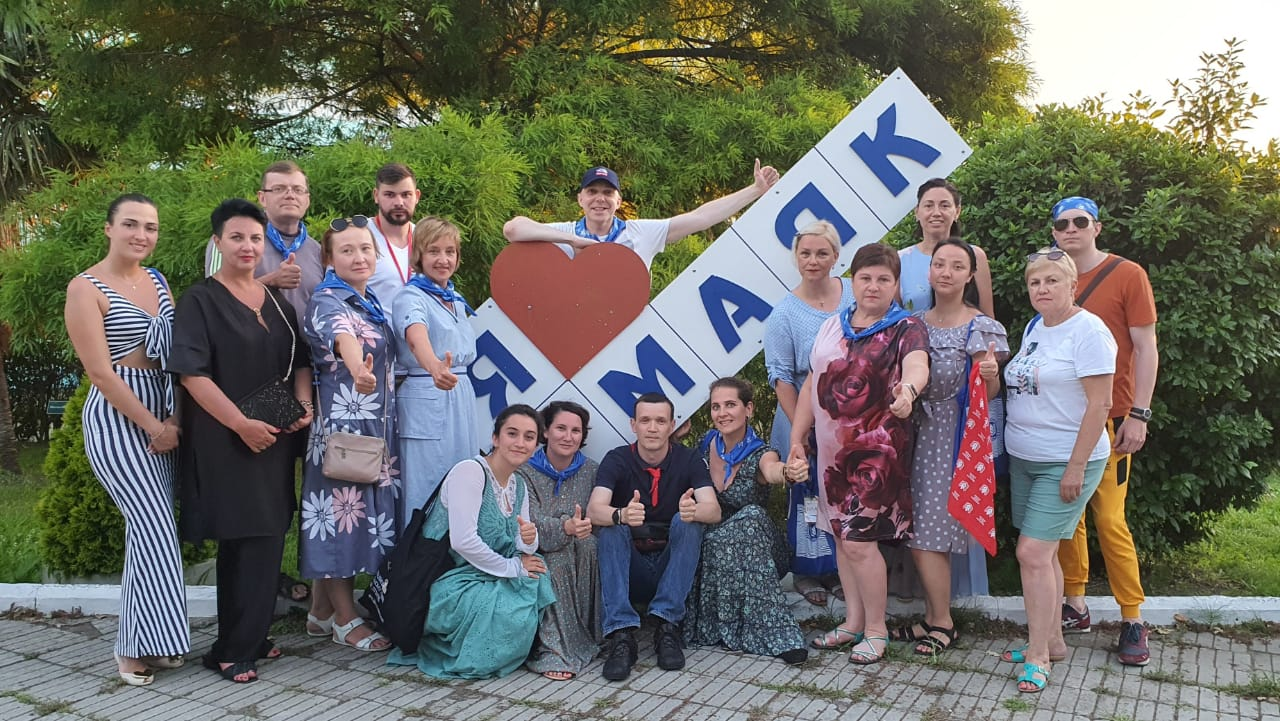 Победа на региональном этапе конкурса «Педагогический дебют - 2021»
МЕСТО ВСТРЕЧИ - ТОБОЛЬСК Екатерина Мирошниченко - участница образовательно-методического семинара «Родники педагогического вдохновения», который проходил с 20 по 22 января 2023 года в городе Тобольске в рамках Года педагога и наставника
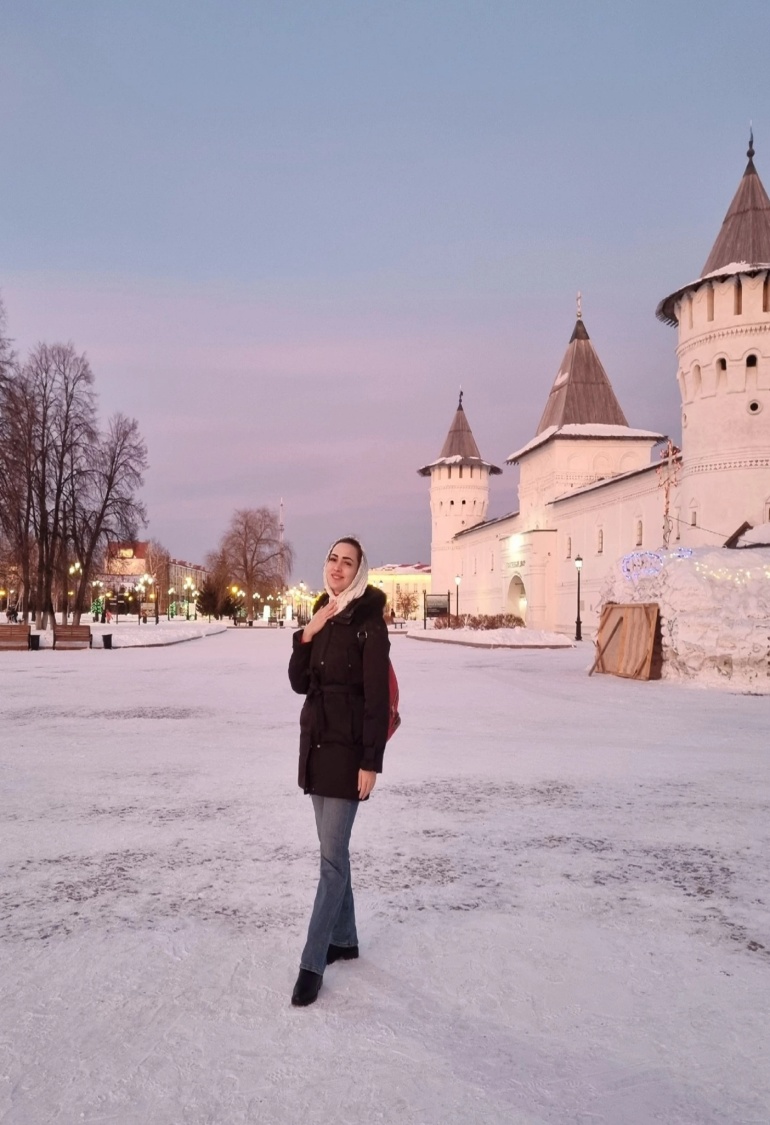 Активность наших работников в таких мероприятиях:
Районный турнир по шахматам;
Лыжные гонки;
Туристический слёт;
Фотоконкурсы;
Поселковая спартакиада из 12 видов спорта;
Конкурс «Масленица»;
Подготовка и проведение культмассовых мероприятий ко Дню Учителя, Новому году, 23 Февраля и 8 Марта;
Благотворительные акции разного направления.